Precision measurements of (anti)neutrino with SAND detector
Giulia Lupi
IFD – INFN Workshop on Future Detectors
17-19 March 2025
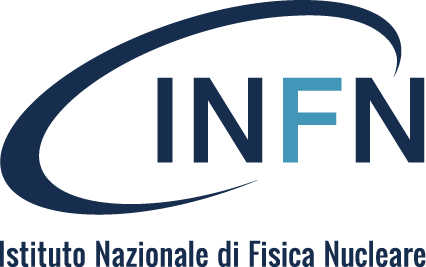 DUNE neutrino oscillation experiment
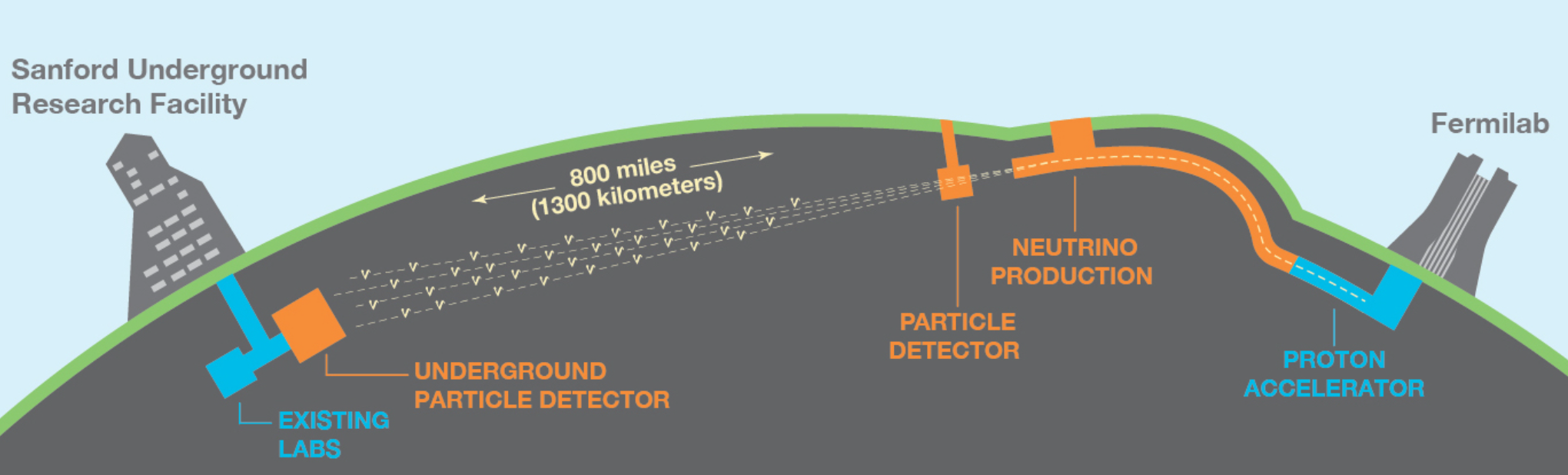 1.2 – 2.4 MW
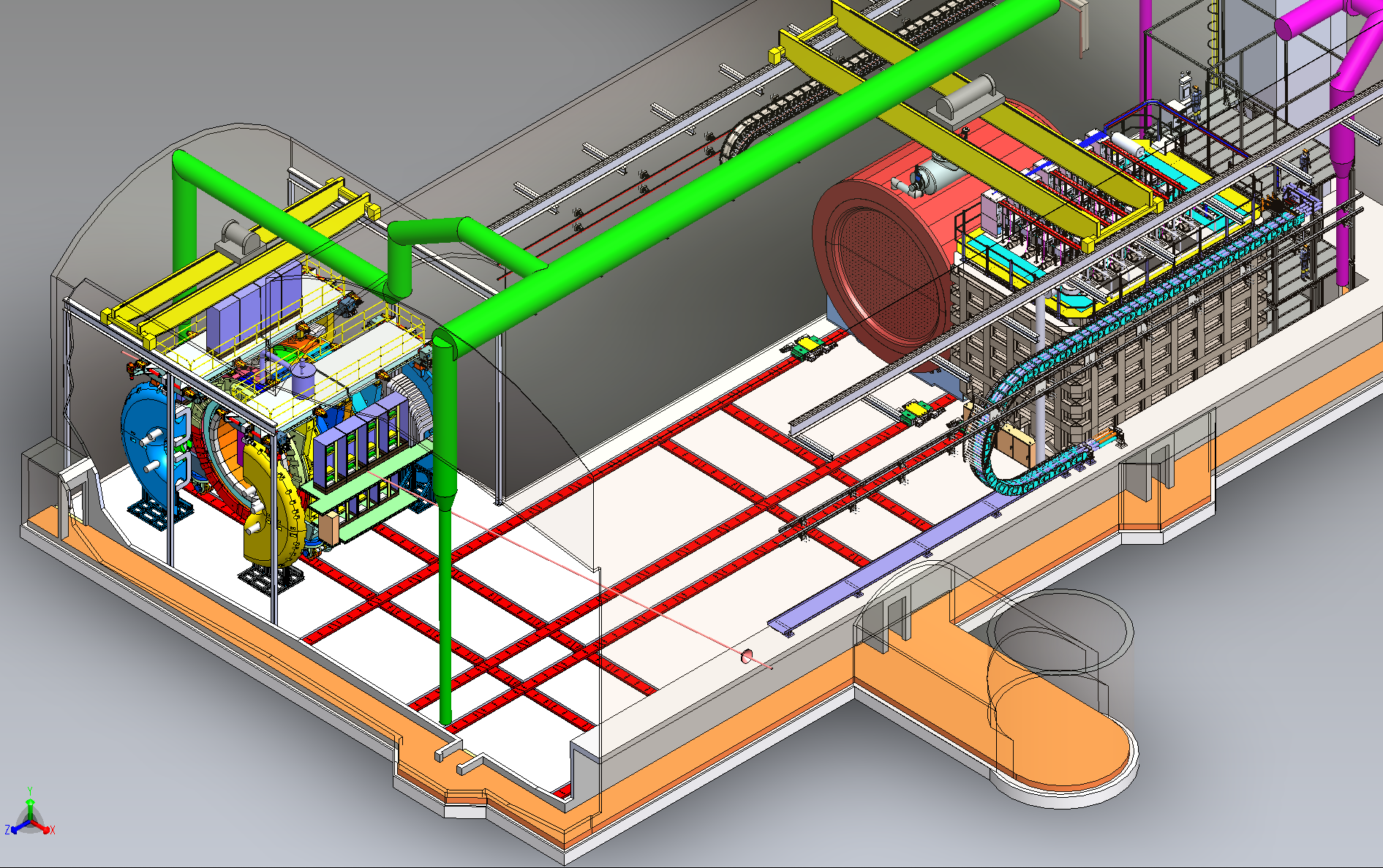 SAND
TMS
ND-LAr
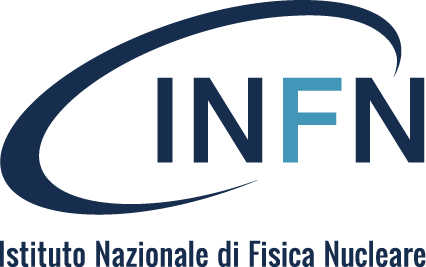 2
18/03/2025
Giulia Lupi |  Neutrino interactions with SAND detector
The Near Detector
Beam measurements near the production point, limit systematic and nuclear effects to optimize oscillation analysis at the Far Detector (FD)
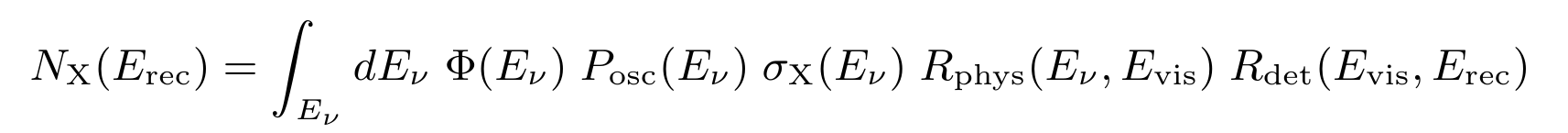 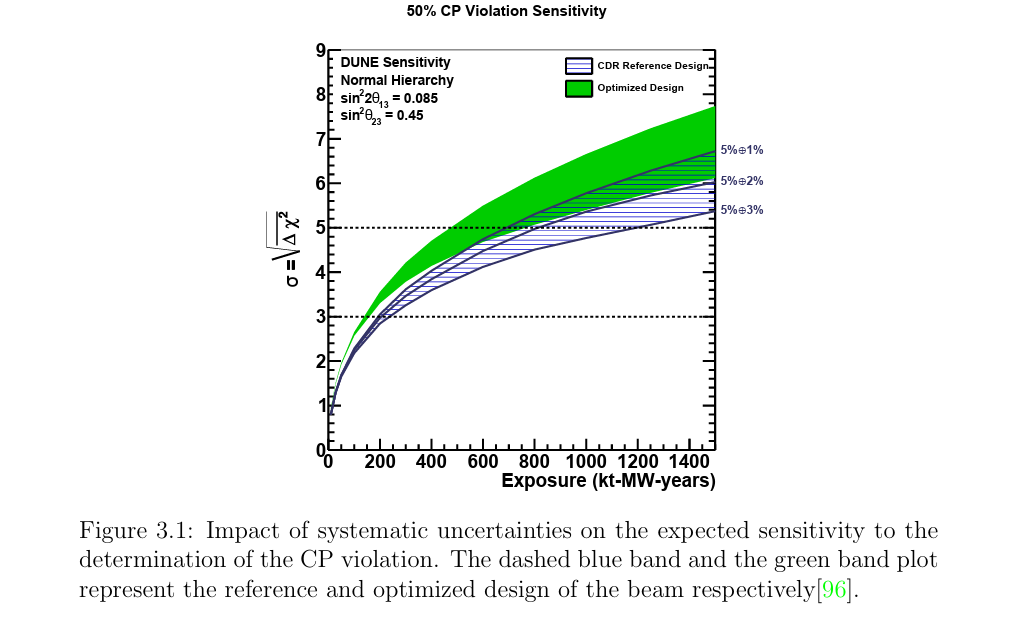 Initial neutrino flux
Interaction cross-section
Detector response
The ND will provide high-statistics to measure:
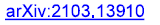 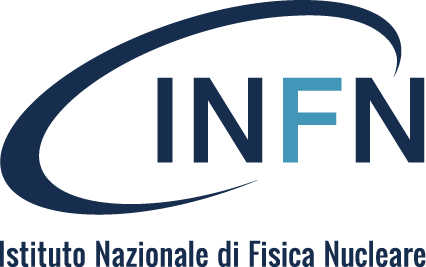 3
18/03/2025
Giulia Lupi |  Neutrino interactions with SAND detector
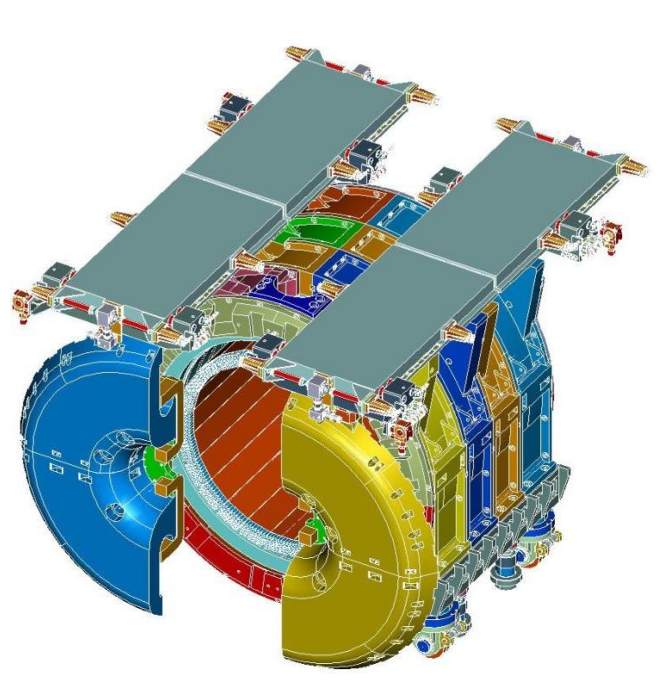 SAND System for On-Axis Neutrino Detection
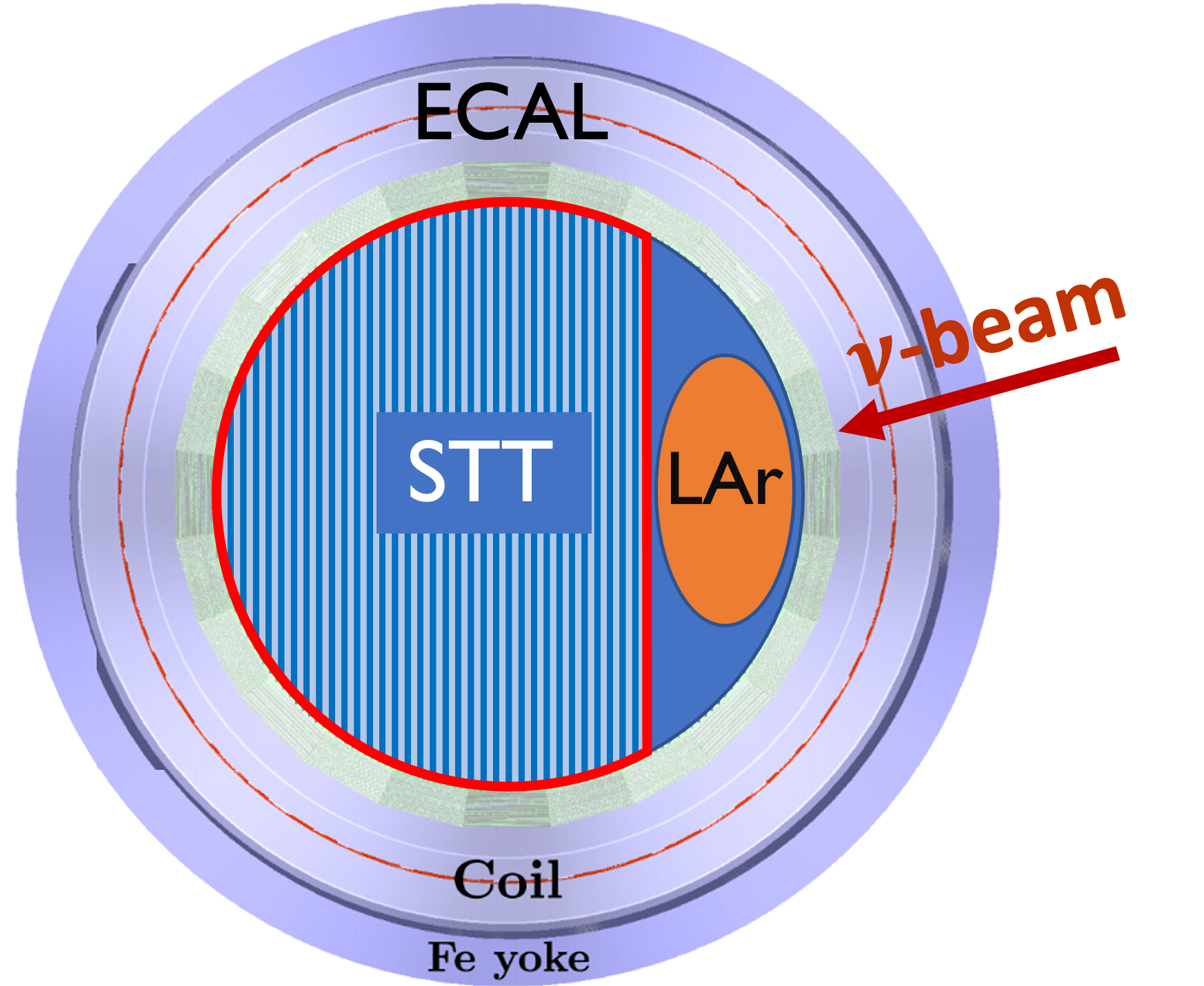 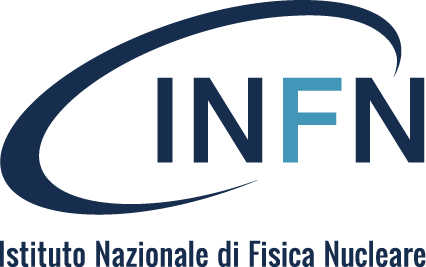 4
18/03/2025
Giulia Lupi |  Neutrino interactions with SAND detector
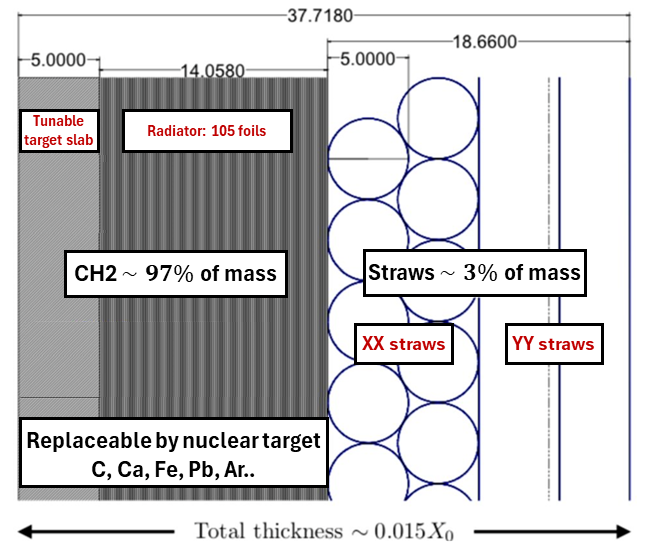 SAND The Inner Tracker
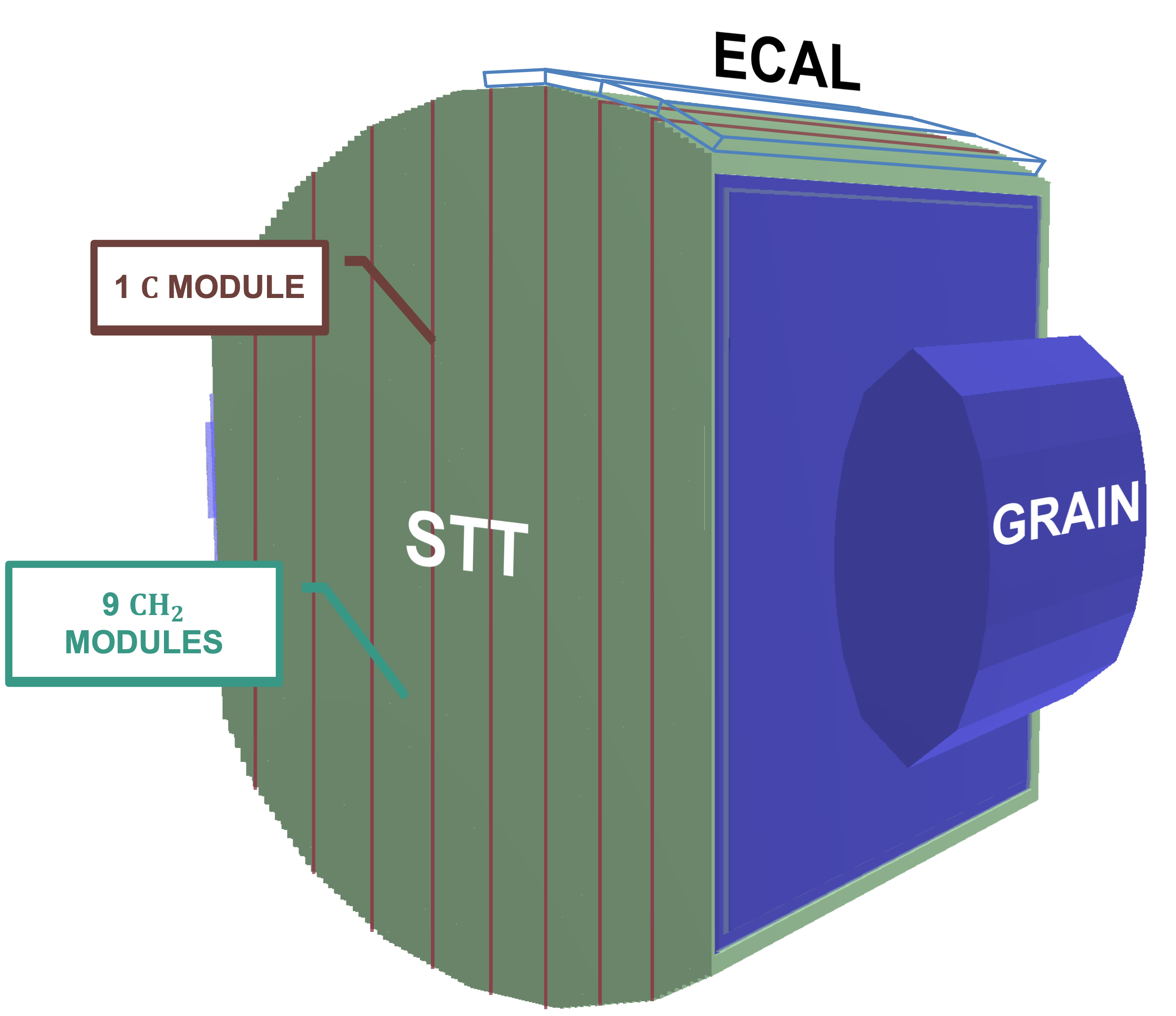 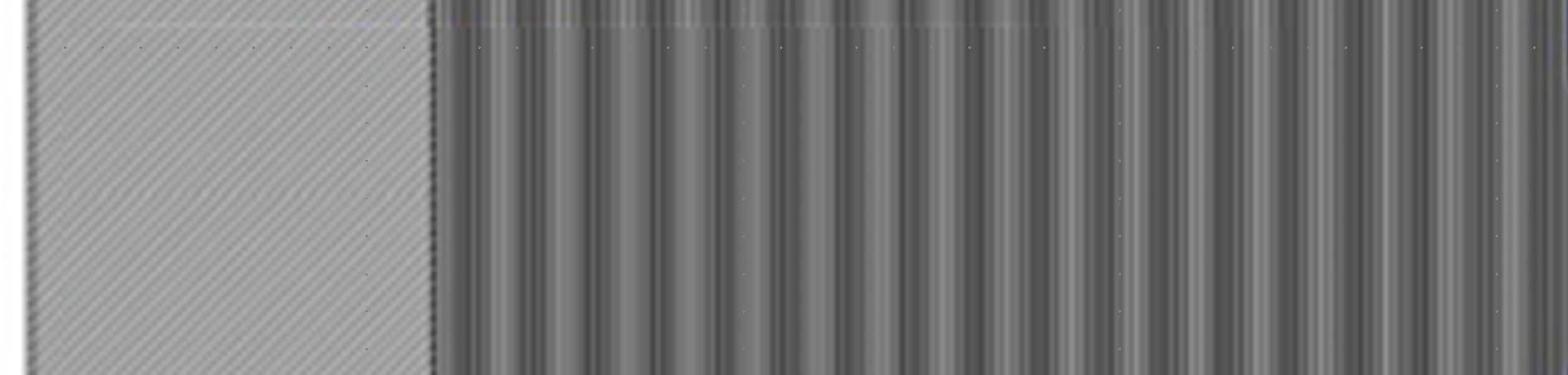 TRACKING MODULE
y
z
x
4m
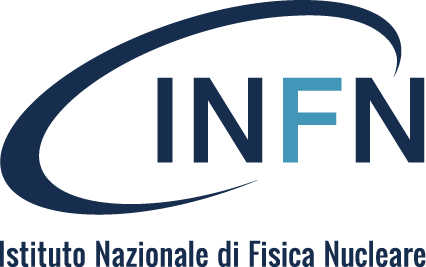 5
18/03/2025
Giulia Lupi |  Neutrino interactions with SAND detector
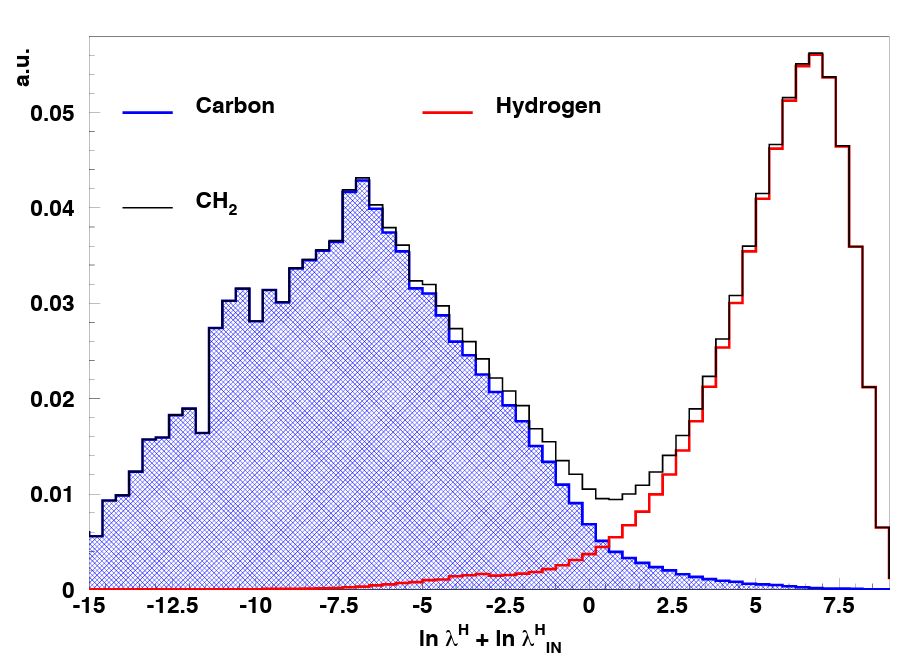 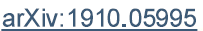 Why it’s important:
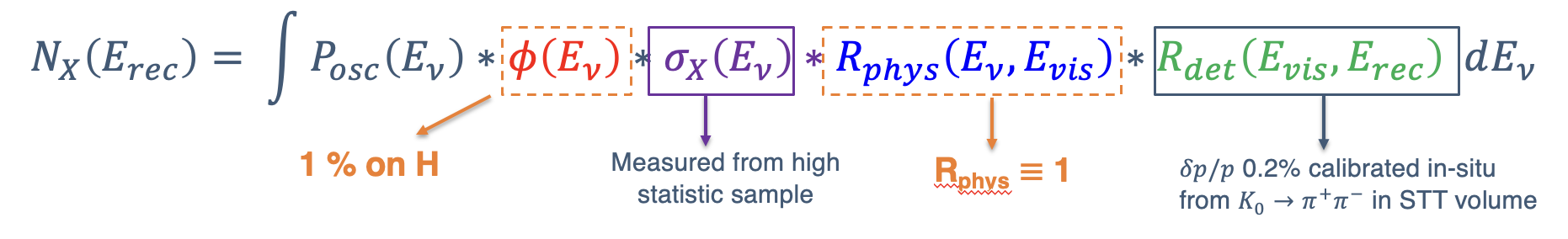 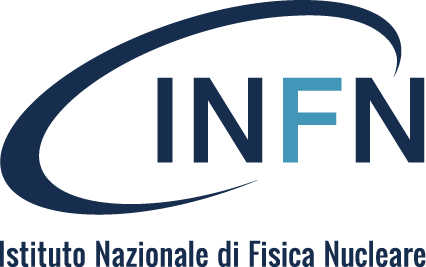 6
18/03/2025
Giulia Lupi |  Neutrino interactions with SAND detector
Thanks for your attention!
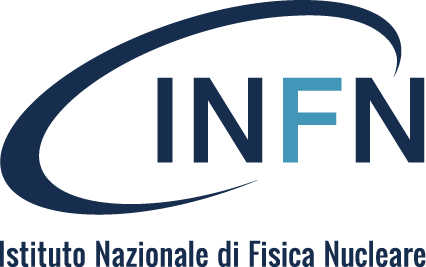 7
18/03/2025
Giulia Lupi |  Neutrino interactions with SAND detector